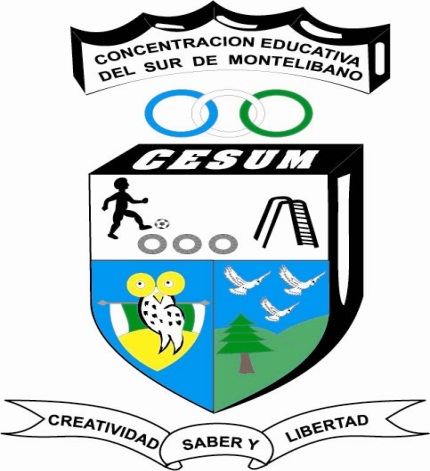 I.E. CONCENTRACIÓN EDUCATIVA DEL SUR DE MONTELÍBANO «CESUM»
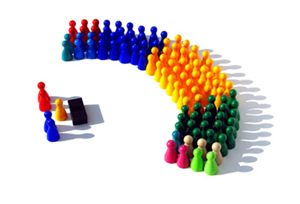 RENDICIÓN DE CUENTAS 2017
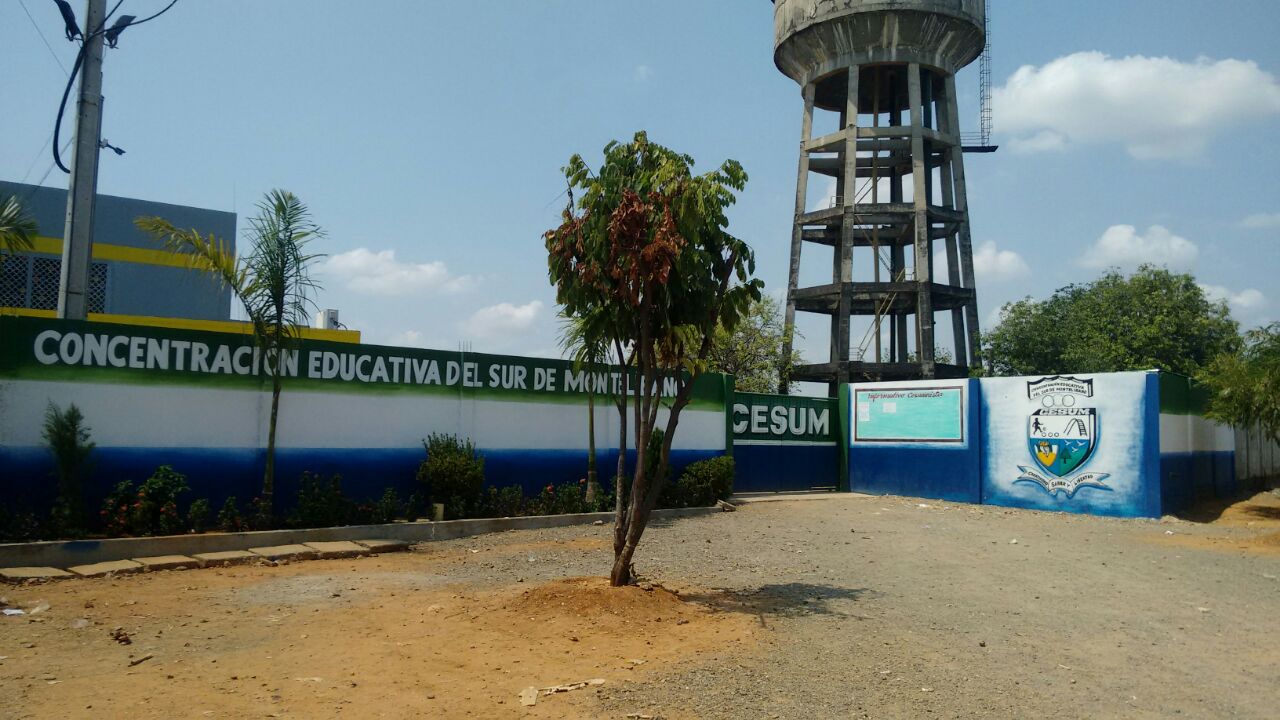 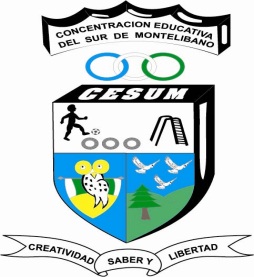 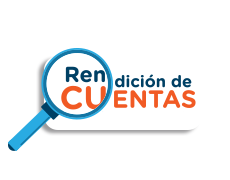 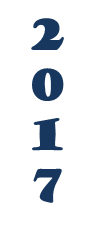 «La rendición de cuentas es el proceso por el cual las administraciones públicas del orden Nacional y Territorial y los servidores públicos comunican, explican y argumentan sus acciones a la sociedad» (MEN, 2007).  La conforma el conjunto de acciones planificadas y su puesta en marcha por las instituciones del Estado con el objeto de informar a la sociedad acerca de las acciones y resultados producto de su gestión y permite recibir aportes de los ciudadanos para mejorar su desempeño.
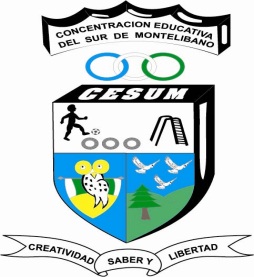 REFERENTES PARA LA RENDICIÓN DE CUENTAS
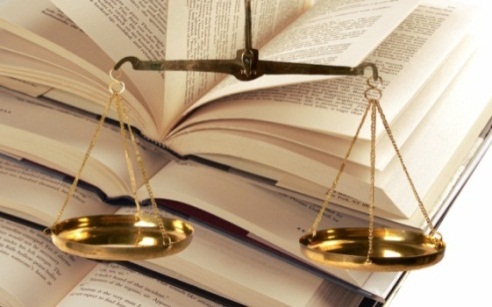 PRINCIPIOS CONSTITUCIONALES: Transparencia, responsabilidad, eficacia, eficiencia e imparcialidad y participación ciudadana en el manejo de los recursos públicos y los proyectos presentados.
DOCUMENTOS DE POLÍTICA: Plan Nacional de Desarrollo, Plan de Desarrollo Territorial, Plan Educativo Institucional, Plan de Mejoramiento Institucional. 
MARCO LEGAL: Constitución Política, Ley 115 de 1,994, Ley 715 de 2001, le Ley 489 de 1,998 y la Ley 1474 de 2011, Decreto 4791 de 2008, Decreto 1860 de 1,994, Directiva Ministerial N° 22 del 21 de julio de 2010,
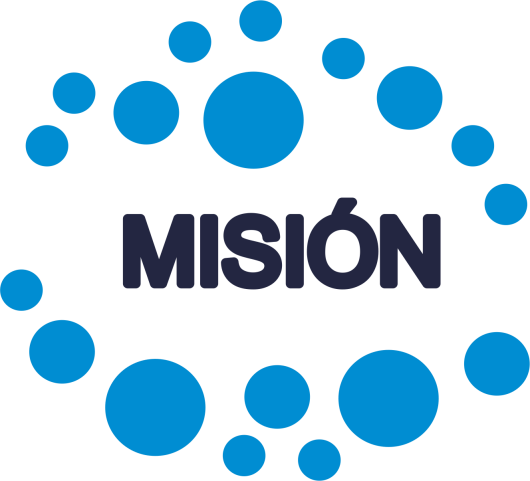 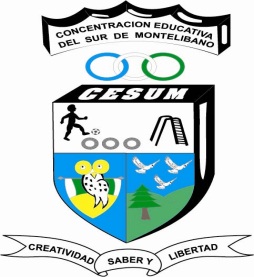 «La Concentración Educativa del Sur de Montelíbano “CESUM”, es una institución pública que   ofrece a la  comunidad de Montelíbano, una educación formal  de calidad, administrada con la perspectiva educativa social-humanística y nuestros principios institucionales ; interactuando en  un  ambiente de buen trato, incluyente, innovador, atendiendo las diferentes capacidades, ritmos de aprendizaje, estilos cognitivos e intereses de los educandos».
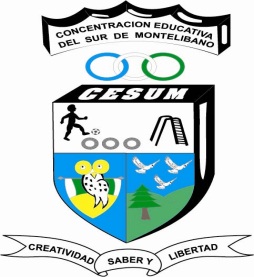 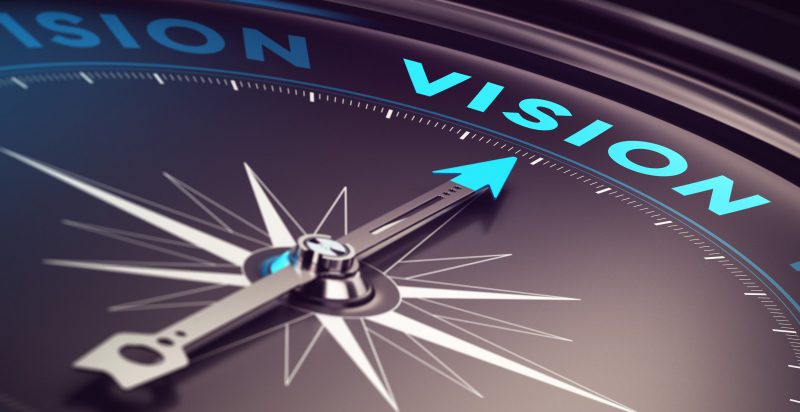 “En el año 2020 la I.E Concentración Educativa del Sur de Montelíbano es una perspectiva educativa que forma personas autónomas con cultura ambiental, amantes del conocimiento, integras, criticas, innovadoras, responsables e incluyentes; con capacidad de comprender y resolver problemas cotidianos de manera pacífica y constructiva, haciendo realidad  la calidad de vida en el proyecto personal”.
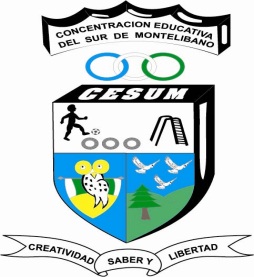 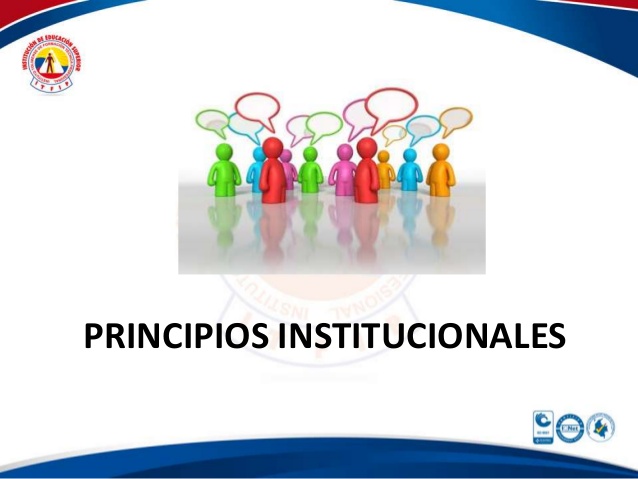 Los  principios educativos de la” CESUM”, han sido tomados de postulados de validez universal, que le dan identidad propia   la institución educativa y  a su vez refuerzan los valores  humanos en la comunidad  montelibanés; ellos son:
 
RESPONSABILIDAD: Cumplimiento de los deberes y demás actividades con calidad y eficiencia. 

SOLIDARIDAD: Establecer lazos de fraternidad  entre los miembros de la comunidad  que busca el bien común por el hecho mismo de que todos somos iguales en dignidad.
 
ESPIRITUALIDAD: Manifestado en el conjunto de pensamientos, conceptos, ideas, ritos y actitudes a través de las cuales el ser humano materializa el concepto de espíritu y que le ayuda a establecer contacto con un espíritu superior. 
 
RESPETO:   Reconocimiento del valor inherente y de los derechos innatos de los individuos, de la sociedad y el entorno.

LIBERTAD: Capacidad del ser humano para dirigir el pensamiento y la conducta para tomar decisiones, siendo responsable de sus actos,  donde lo personal declina ante lo colectivo.
Logros
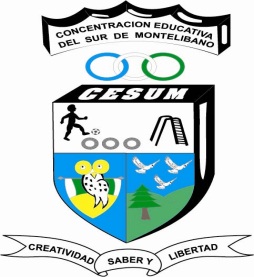 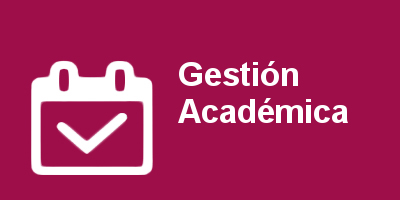 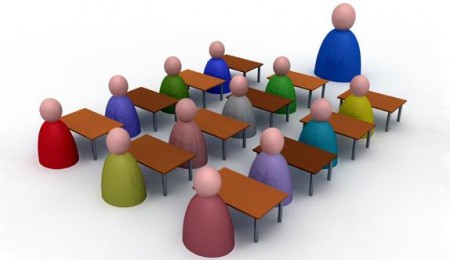 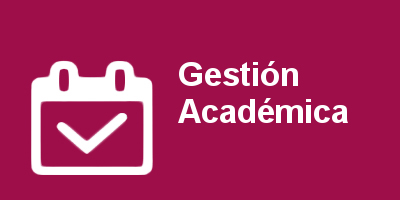 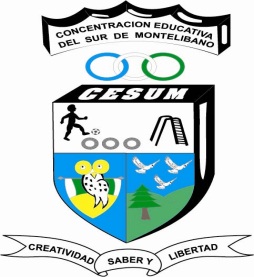 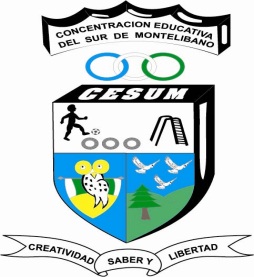 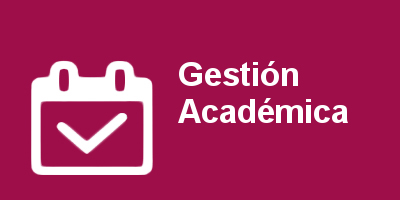 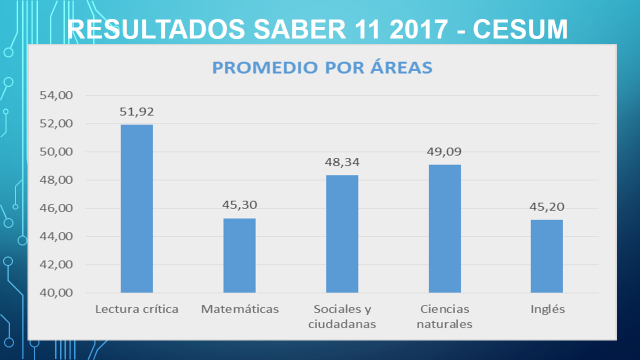 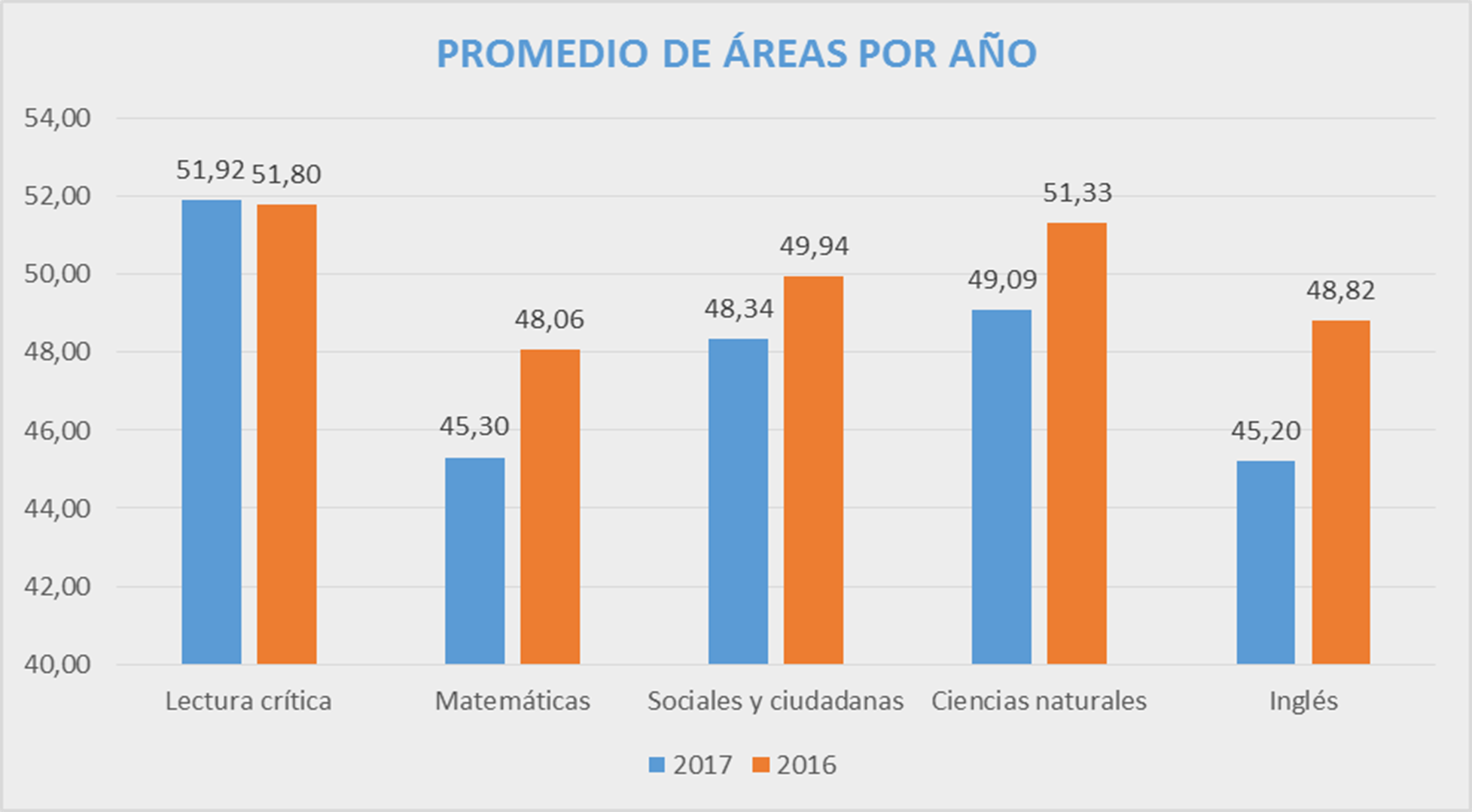 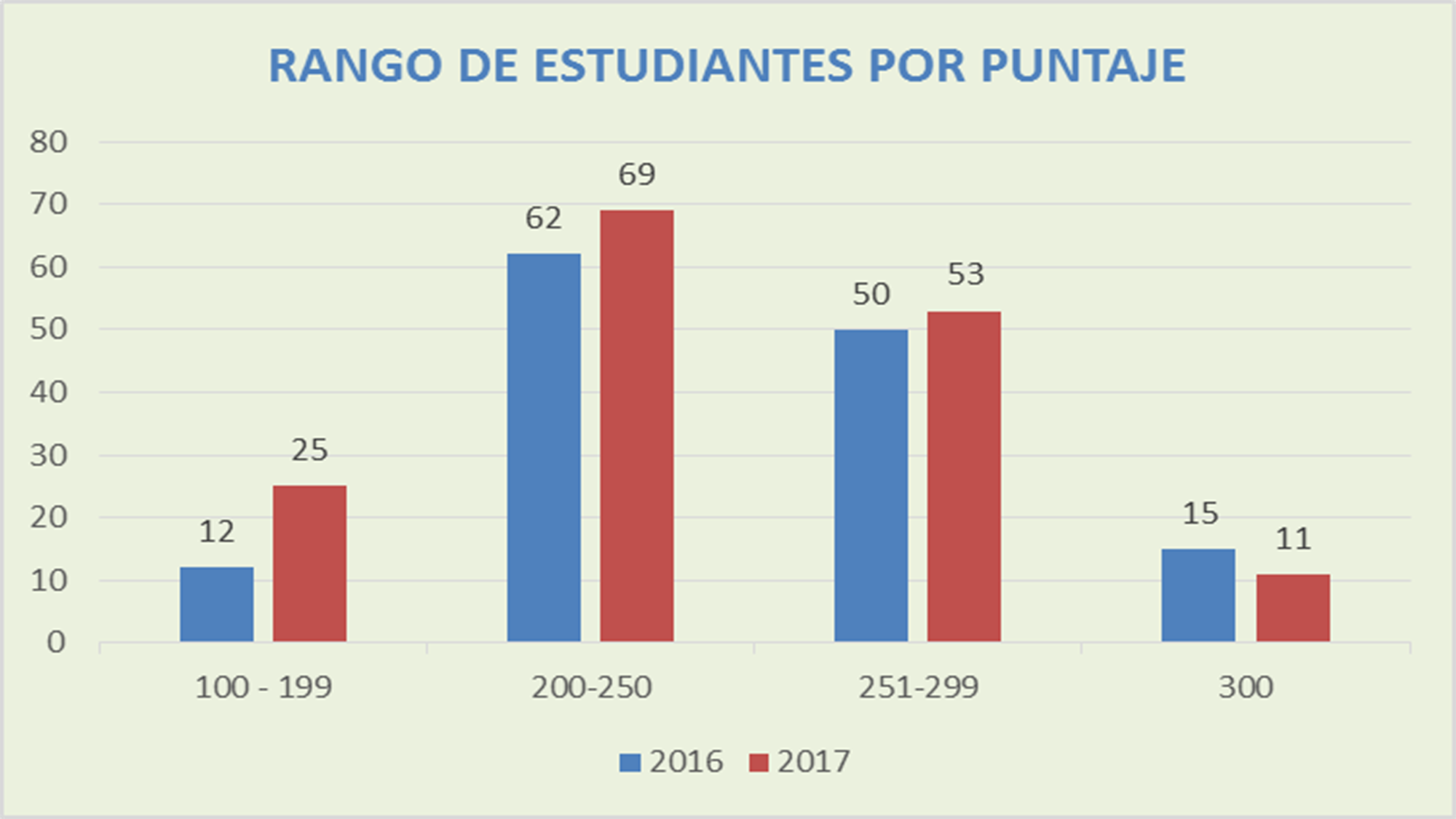 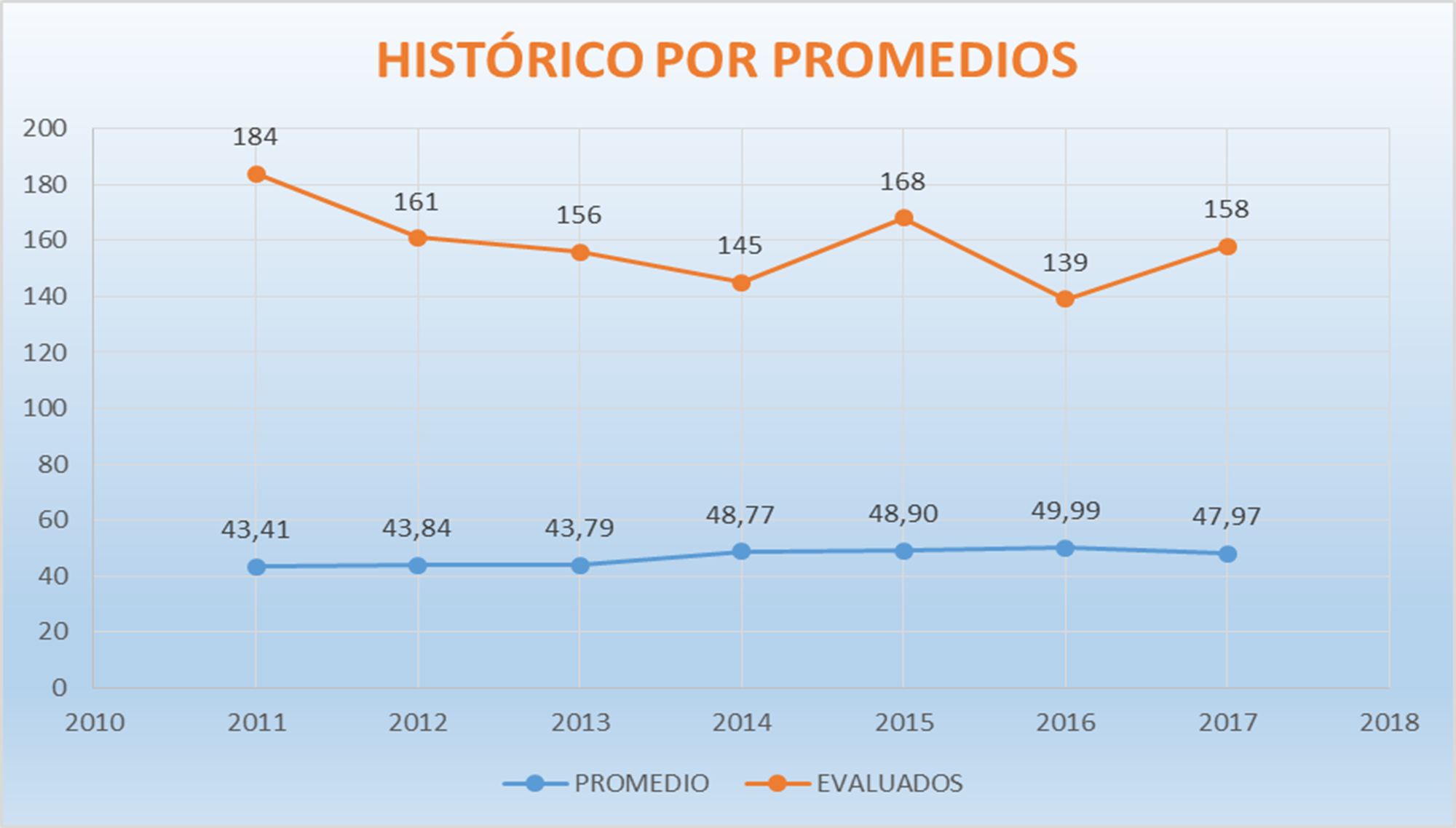 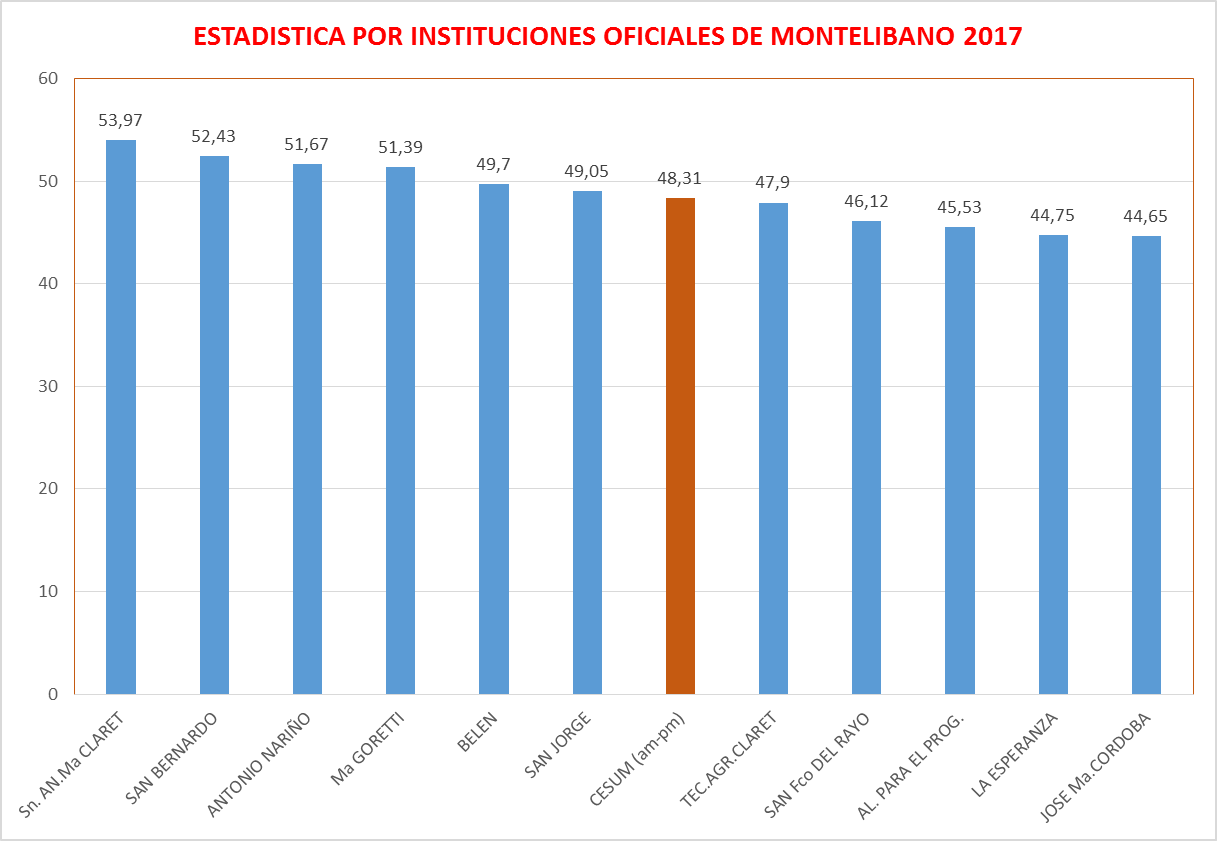 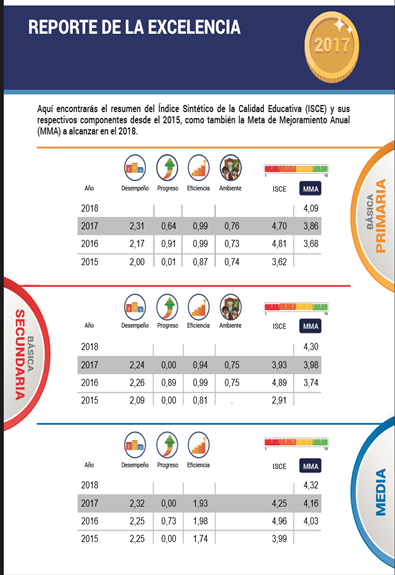 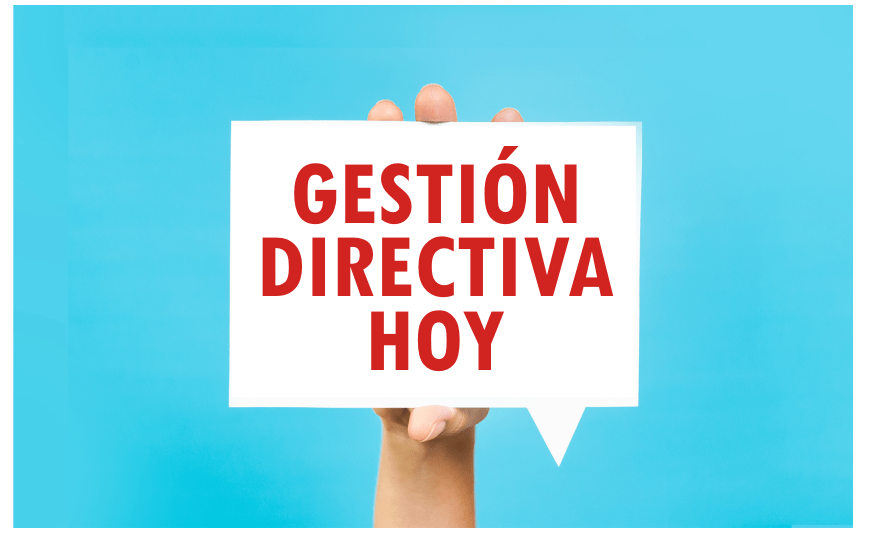 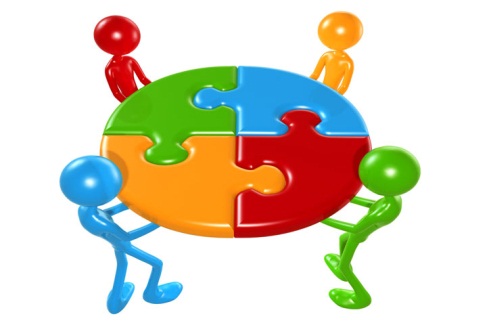 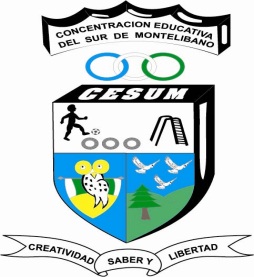 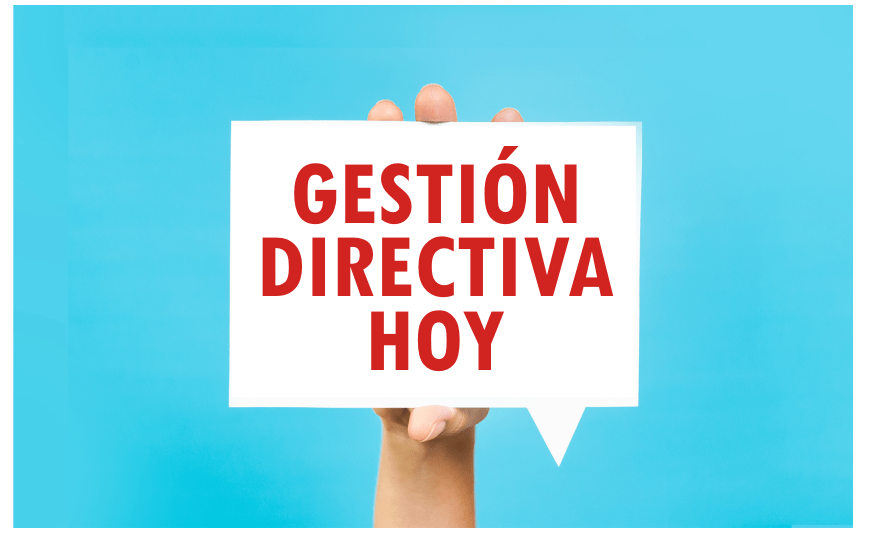 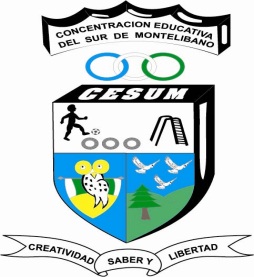 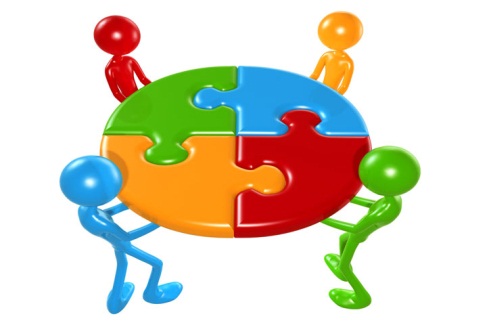 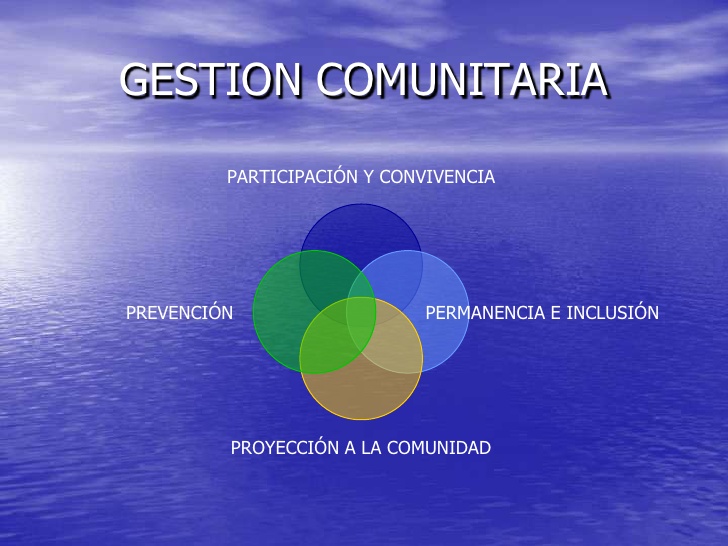 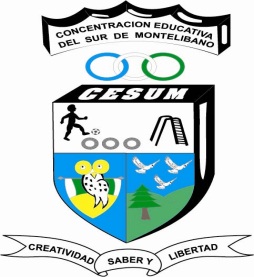 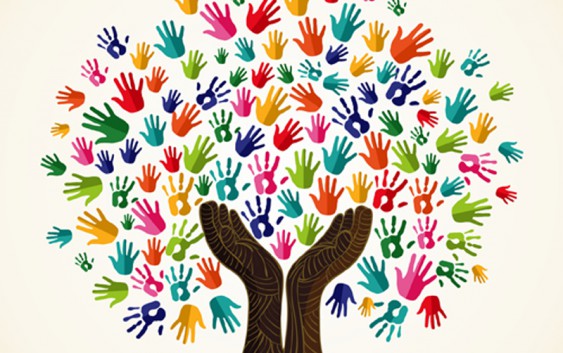 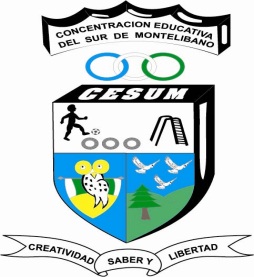 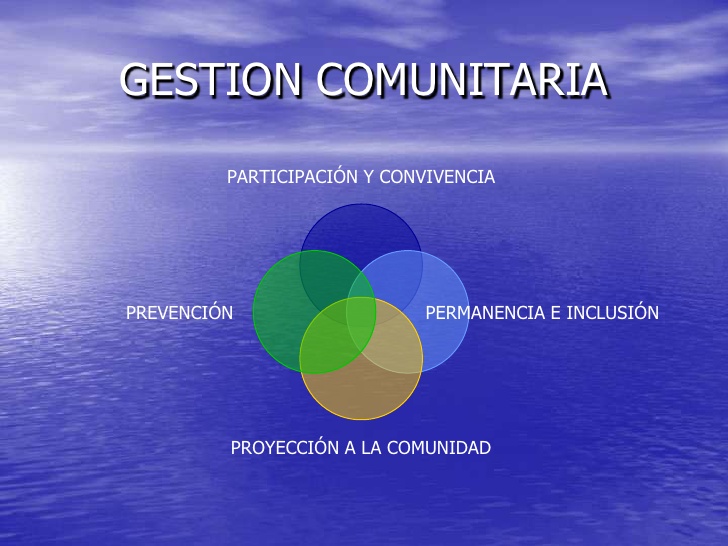 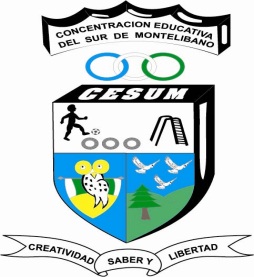 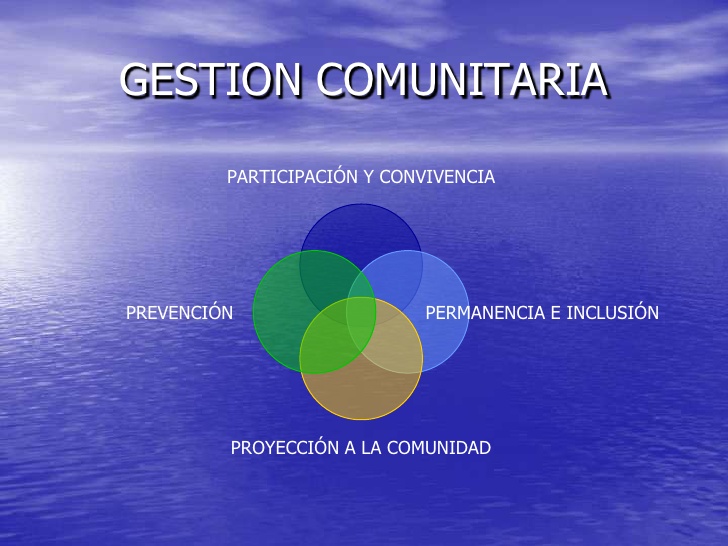 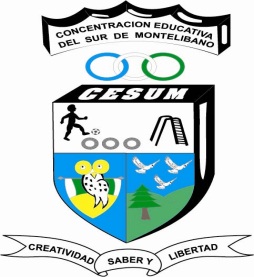 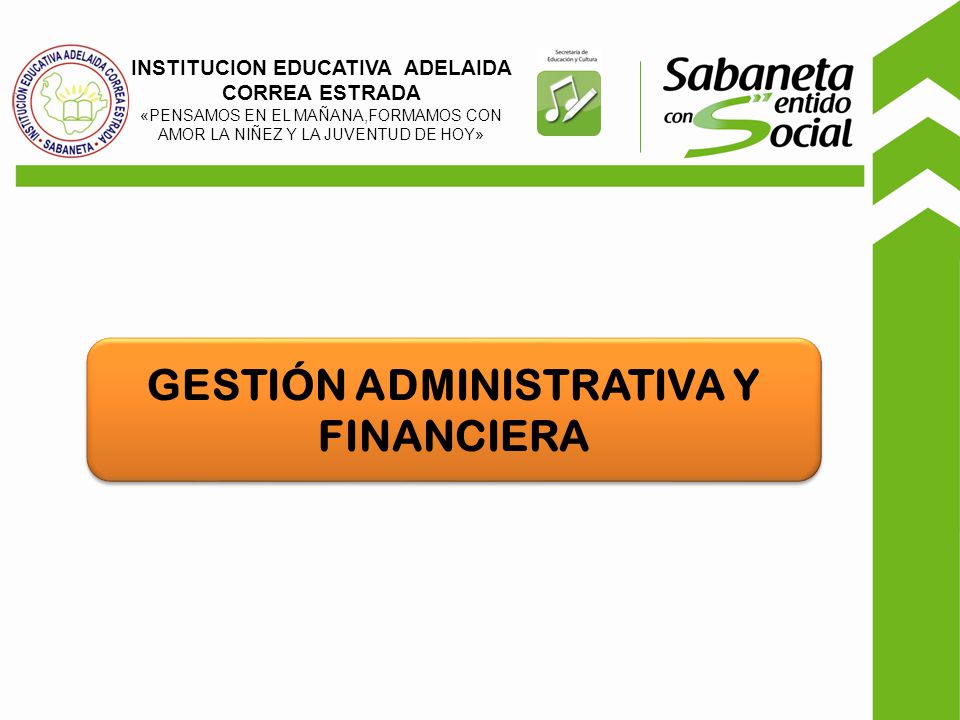 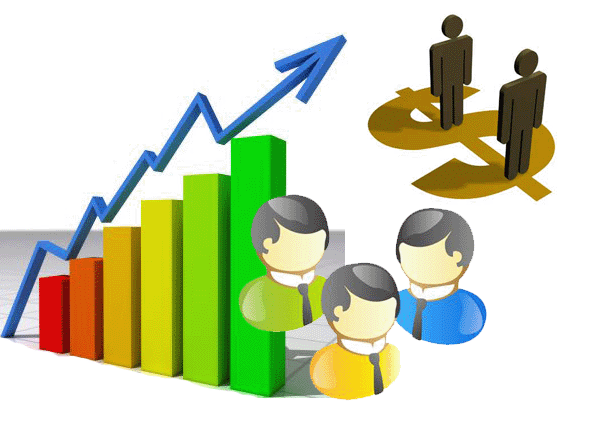 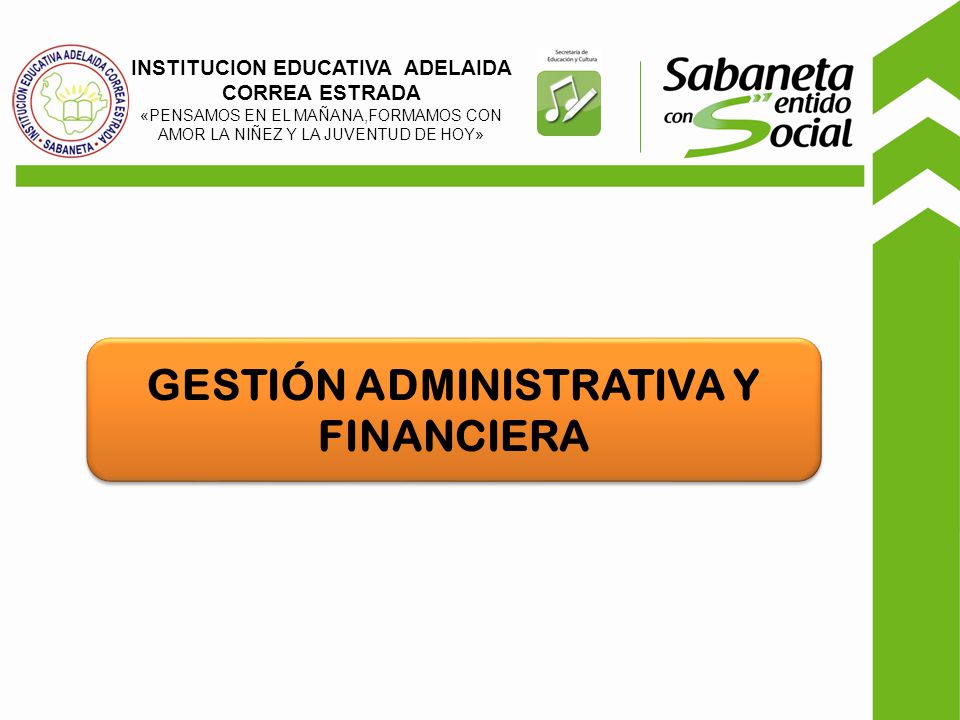 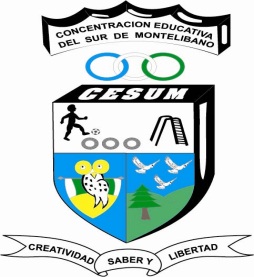 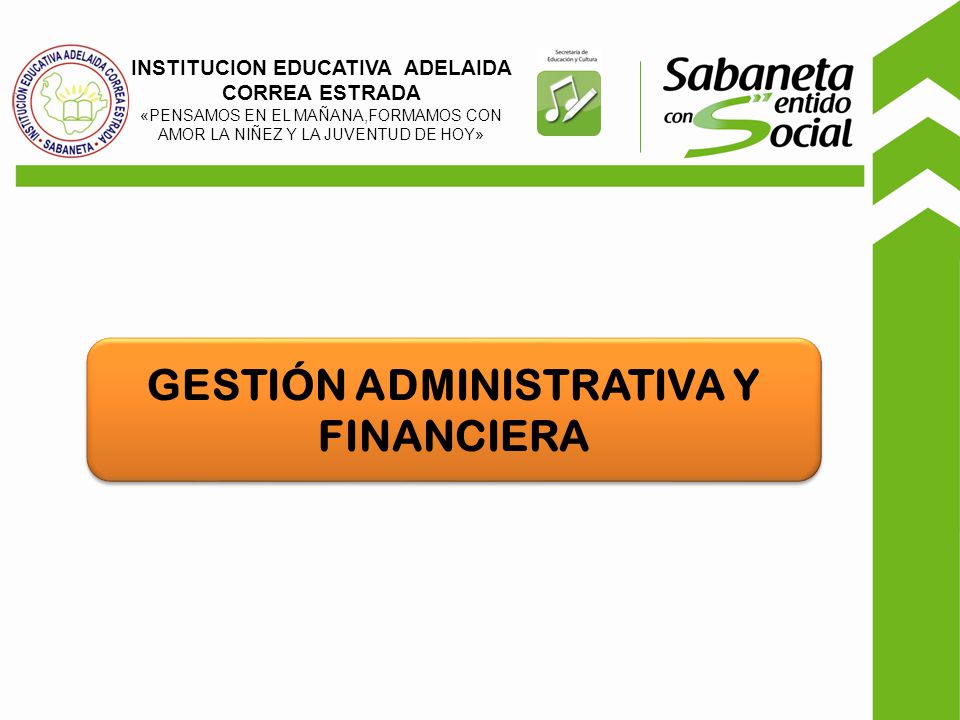 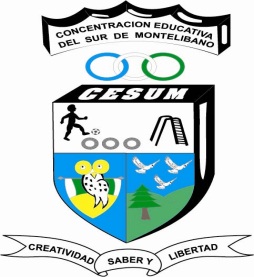 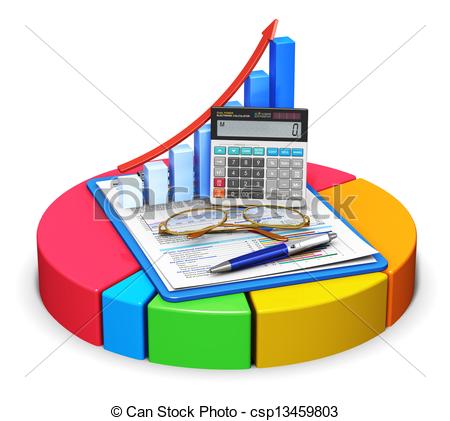 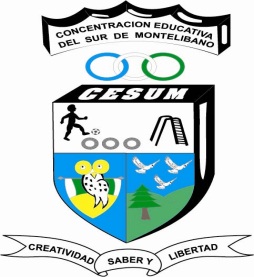 INFORME CONTABLE
INFORME CONTABLE
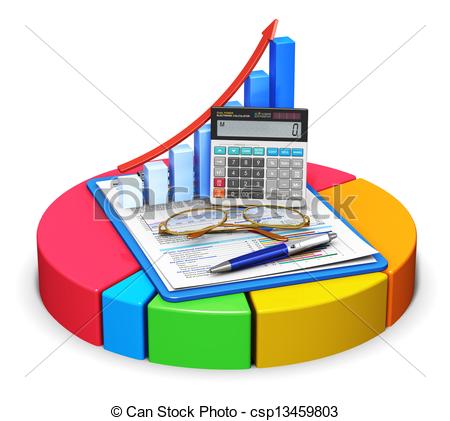 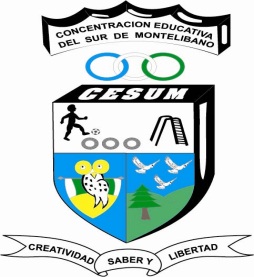 INFORME CONTABLE
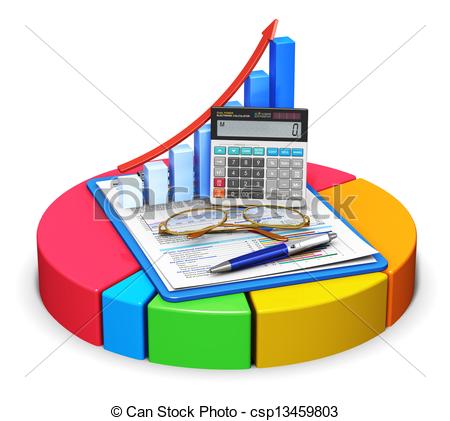 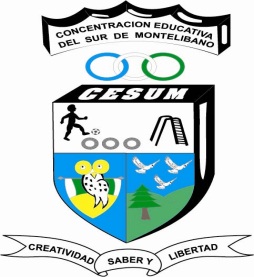 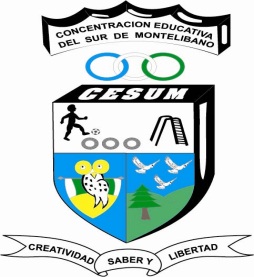 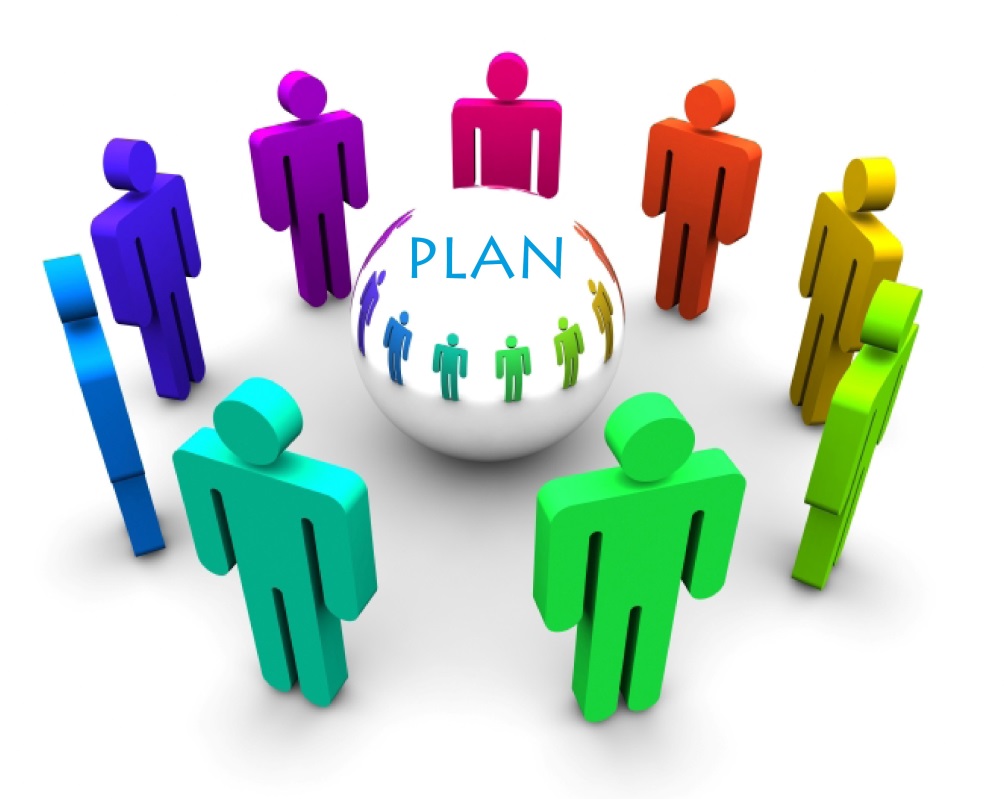 MEJORAMIENTO
2017-2018
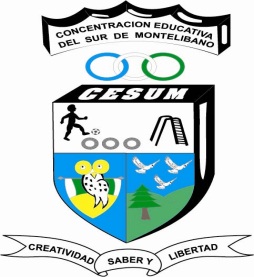 PLAN DE MEJORAMIENTO INSTITUCIONALGESTIÓN DIRECTIVA
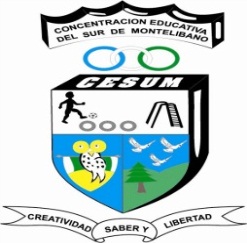 PLAN DE MEJORAMIENTO INSTITUCIONALGESTIÓN DIRECTIVA
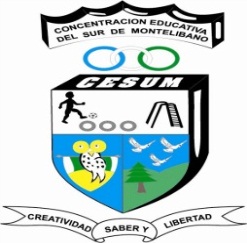 PLAN DE MEJORAMIENTO INSTITUCIONALGESTIÓN ACADEMICA
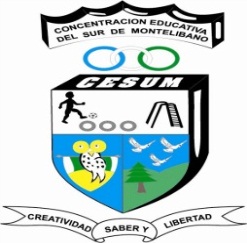 PLAN DE MEJORAMIENTO INSTITUCIONALGESTIÓN ACADEMICA
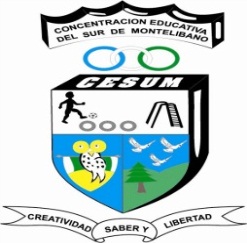 PLAN DE MEJORAMIENTO INSTITUCIONALI.E. CONCENTRACIÓN EDUCATIVA DEL SUR DE MONTELÍBANO - CESUMGESTIÓN FINANCIERA:
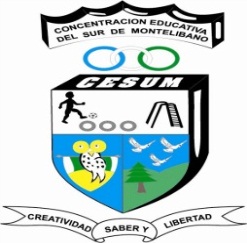 PLAN DE MEJORAMIENTO INSTITUCIONALI.E. CONCENTRACIÓN EDUCATIVA DEL SUR DE MONTELÍBANO - CESUMGESTIÓN FINANCIERA:
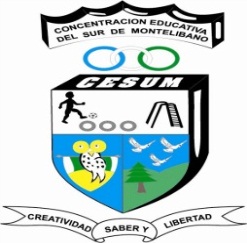 PLAN DE MEJORAMIENTO INSTITUCIONALI.E. CONCENTRACIÓN EDUCATIVA DEL SUR DE MONTELÍBANO - CESUMGESTIÓN COMUNITARIA
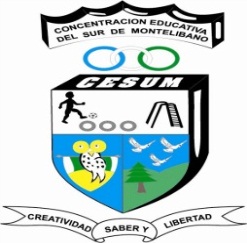 PLAN DE MEJORAMIENTO INSTITUCIONALI.E. CONCENTRACIÓN EDUCATIVA DEL SUR DE MONTELÍBANO - CESUMGESTIÓN COMUNITARIA
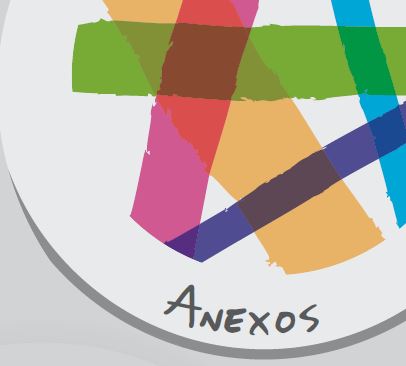 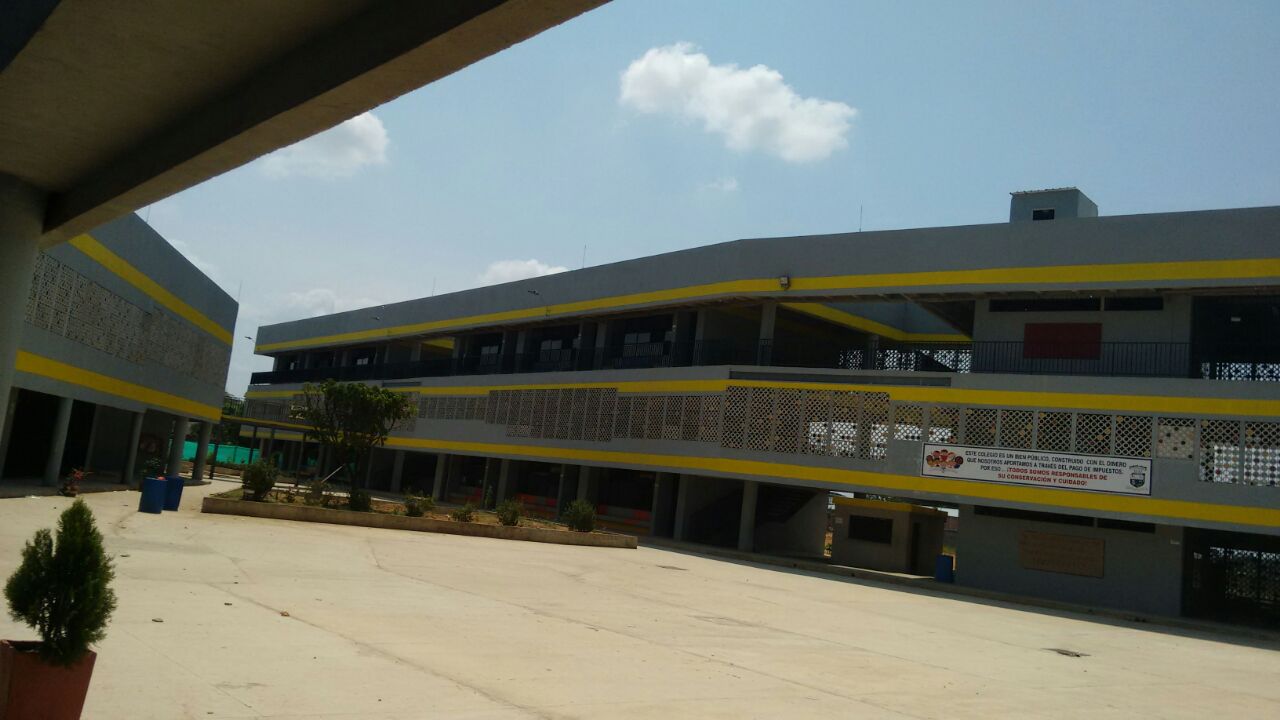 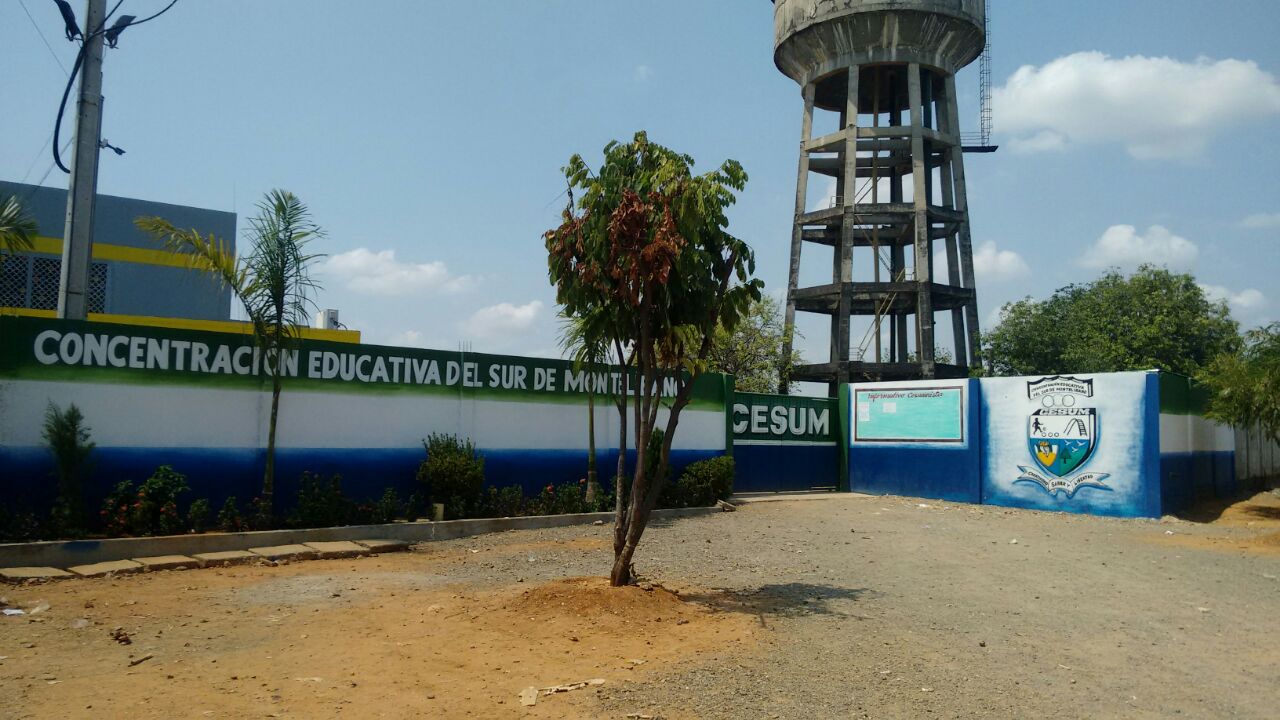 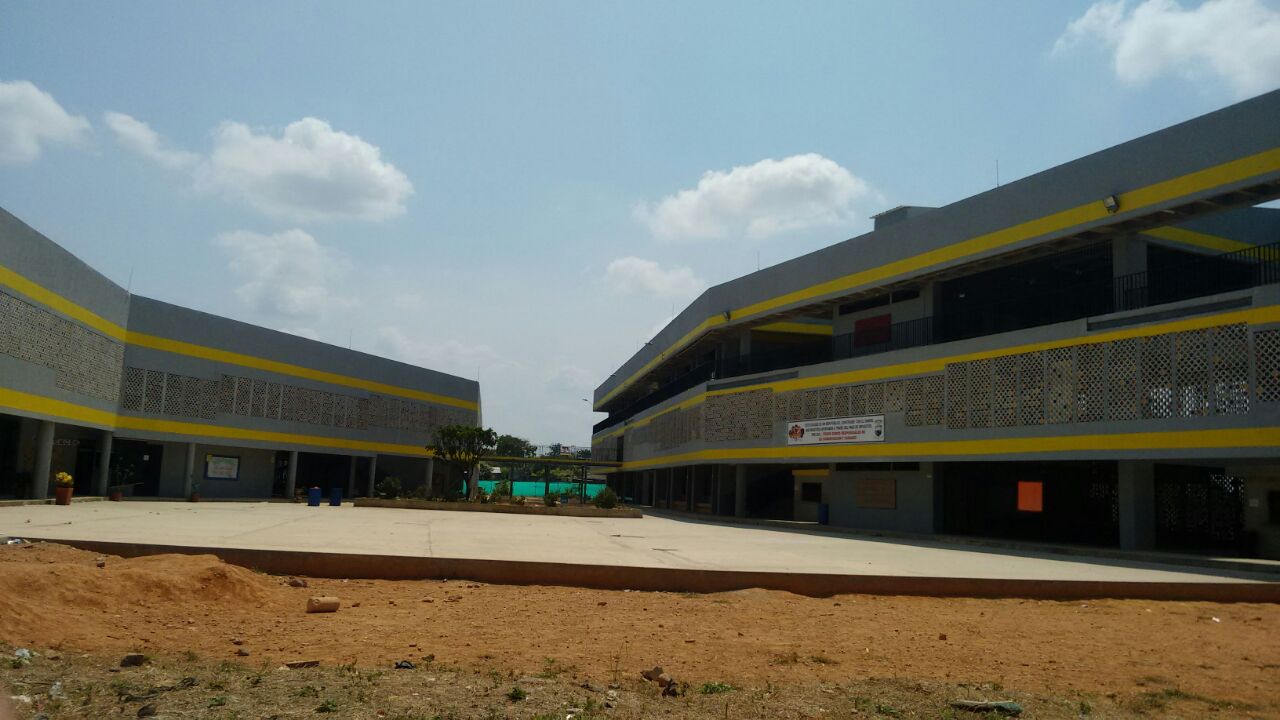 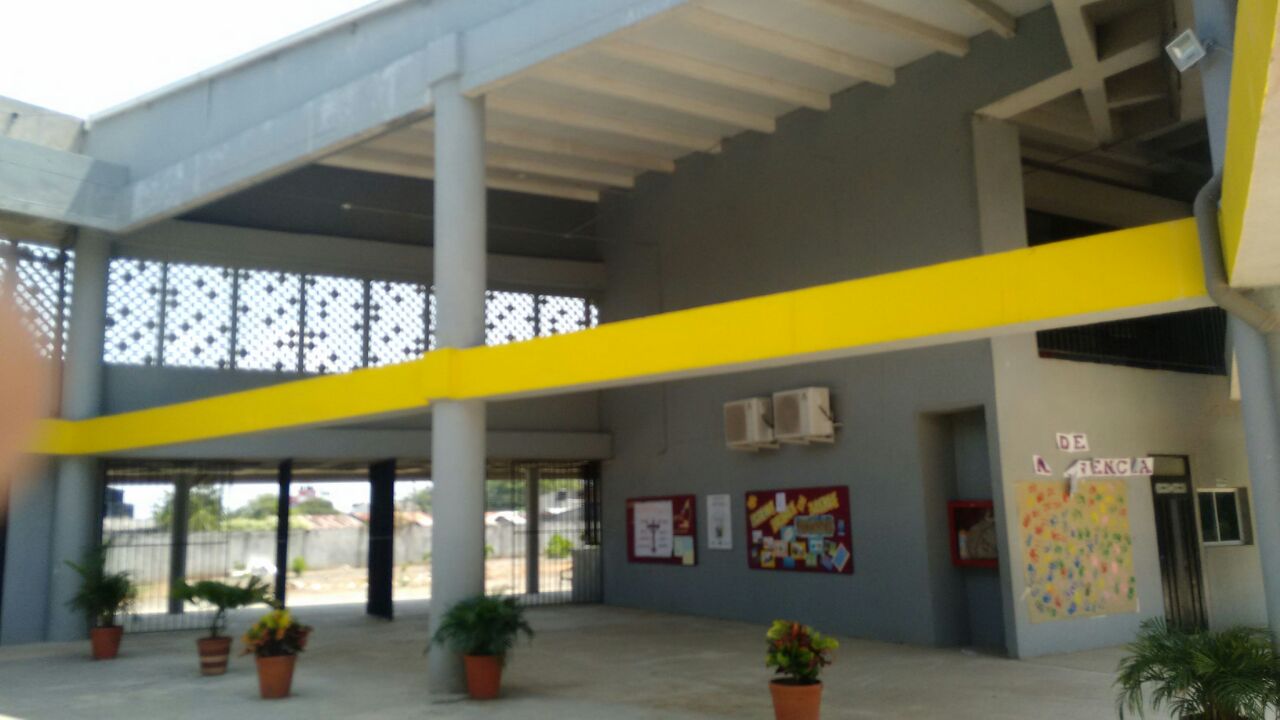 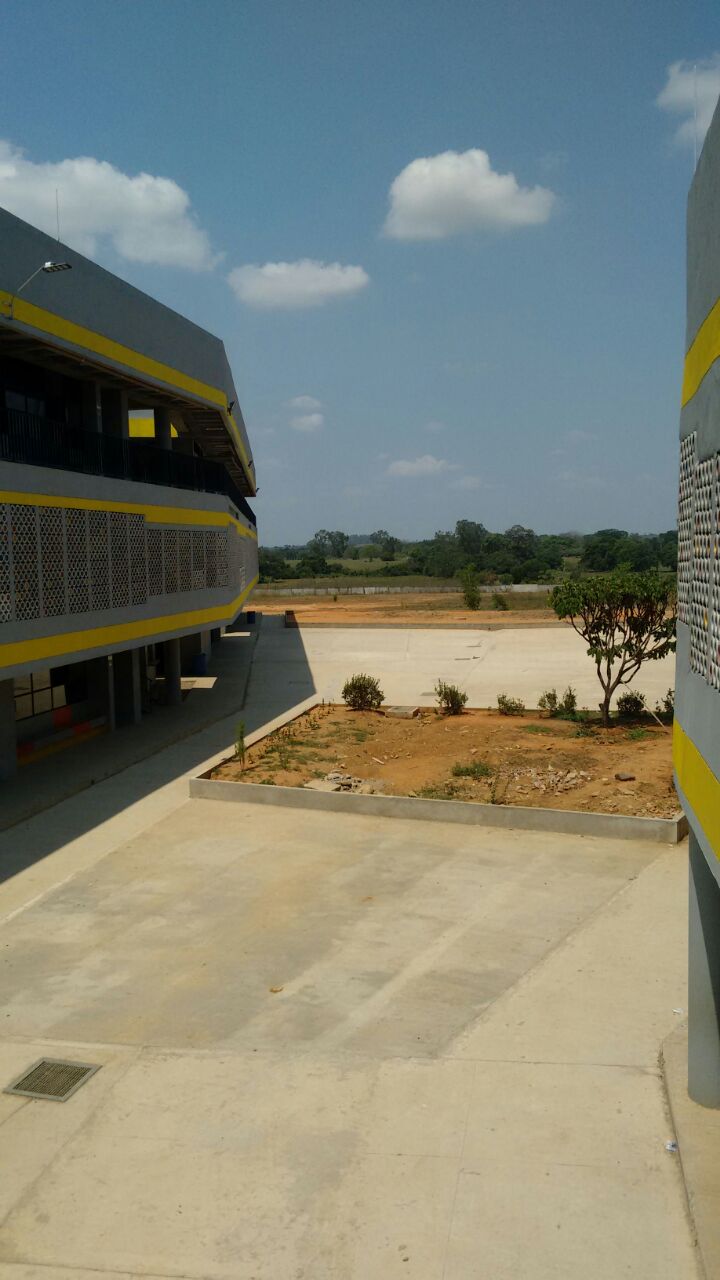 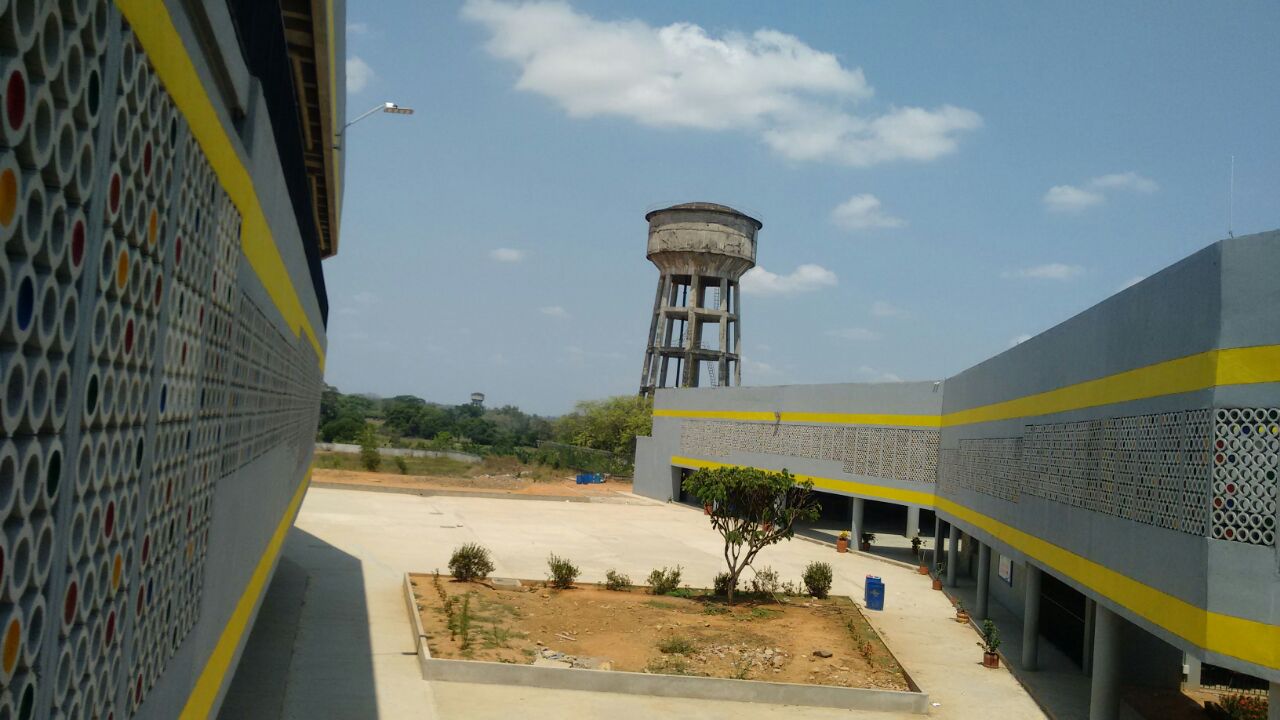 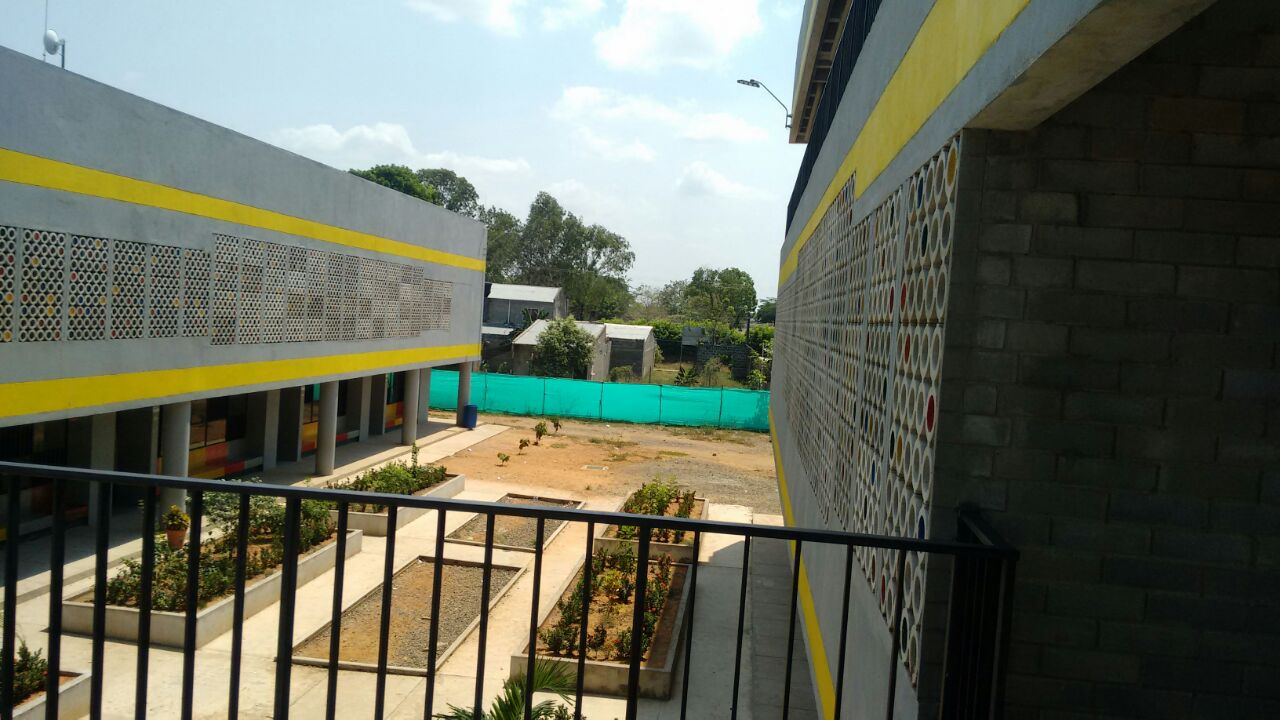 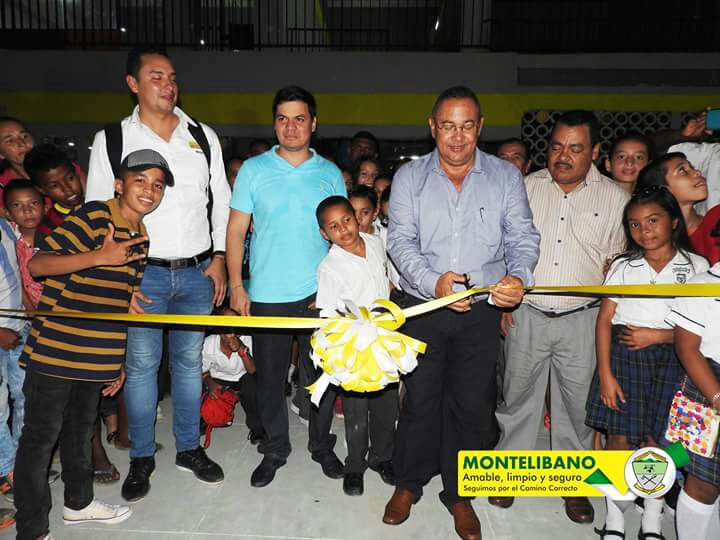 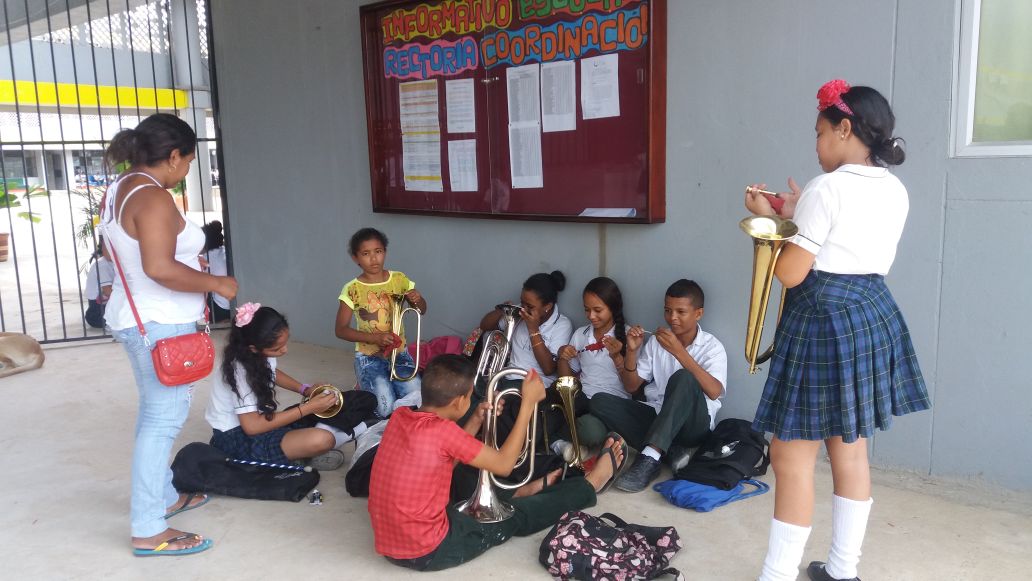 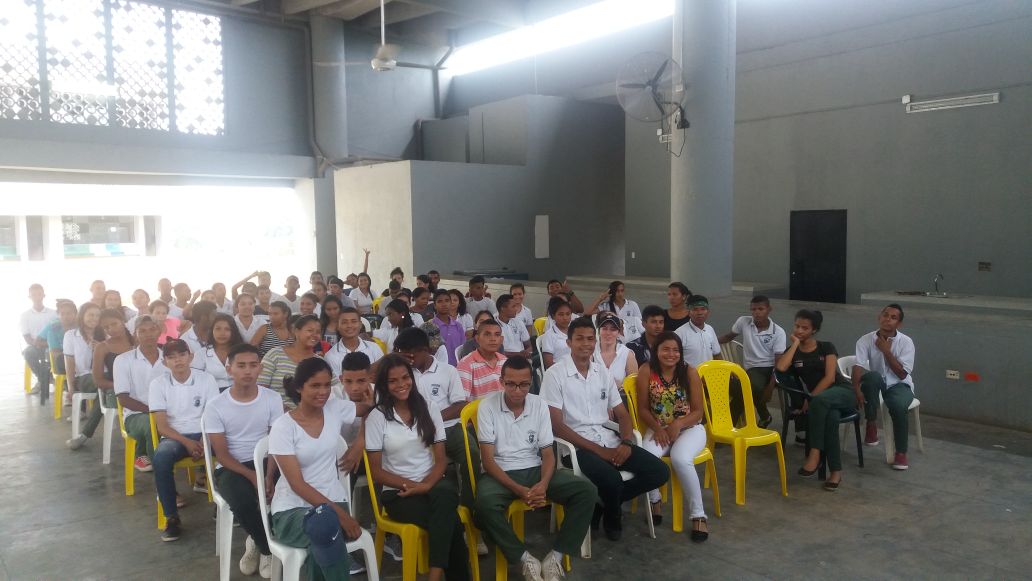 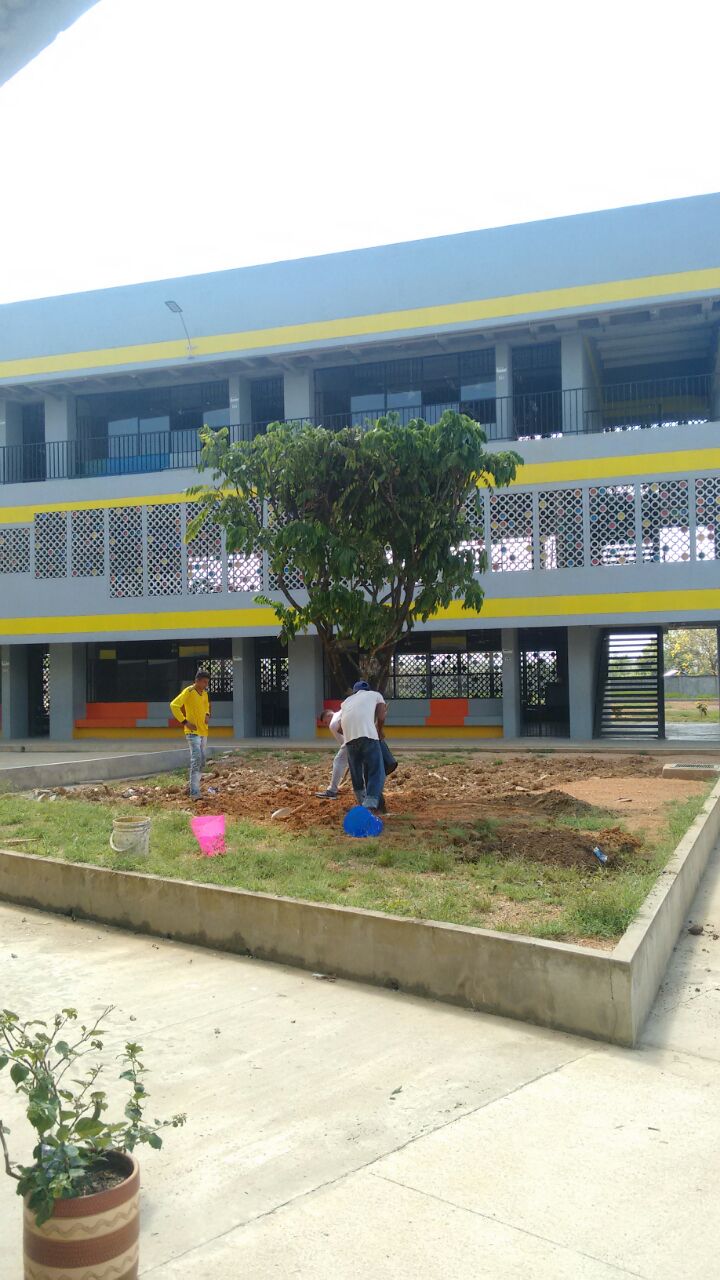 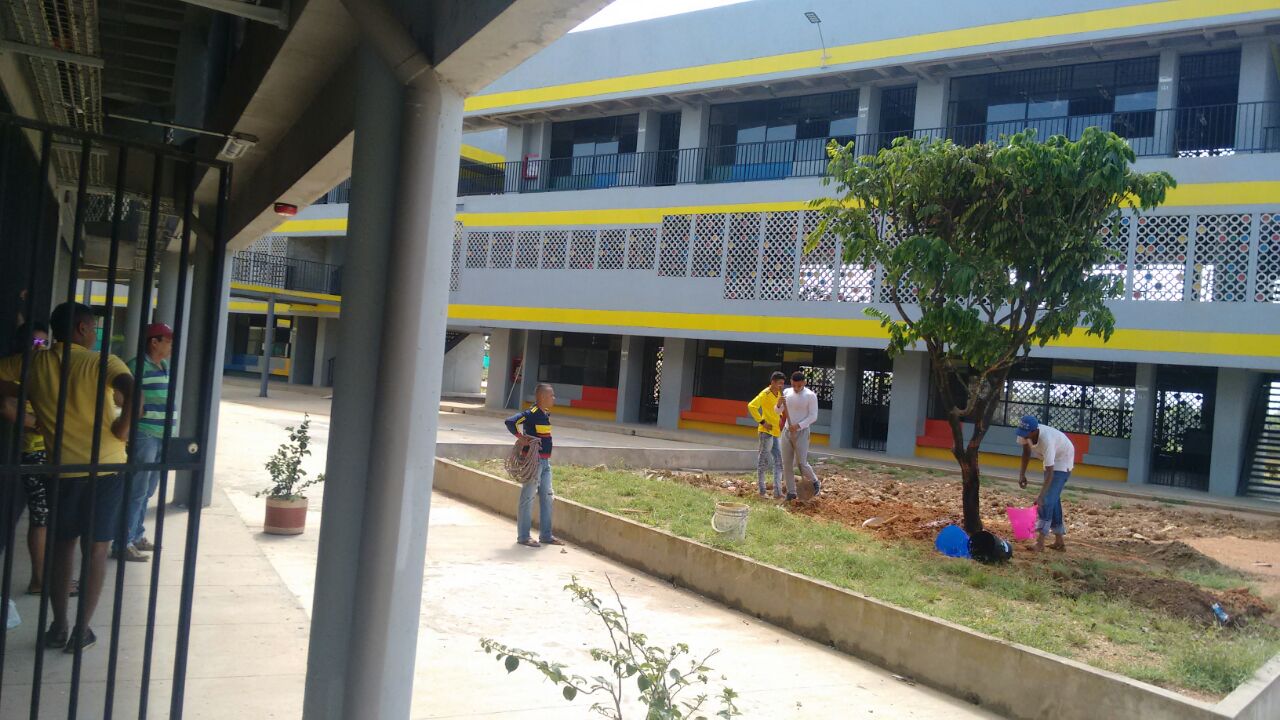 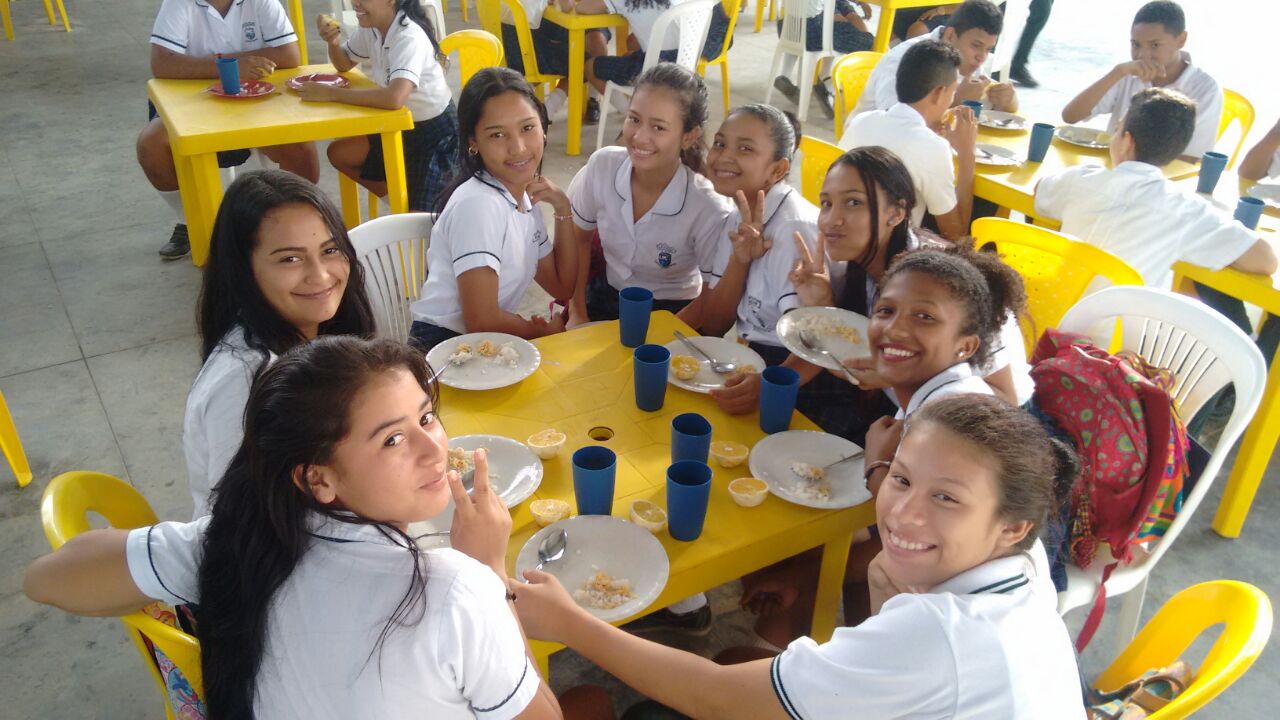 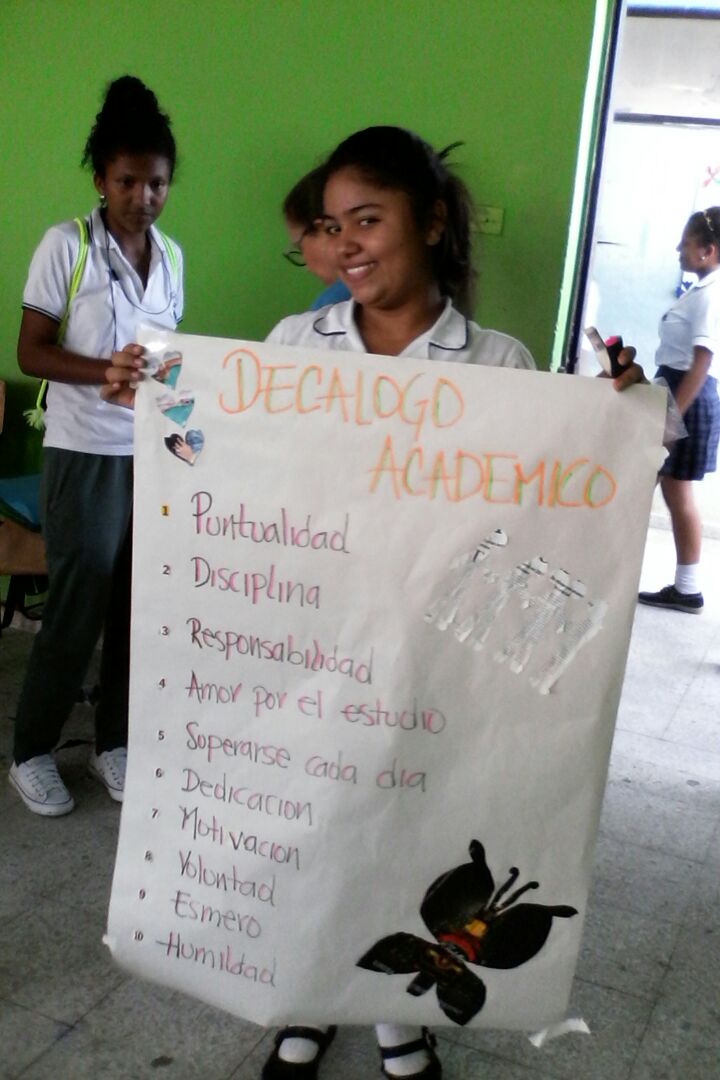 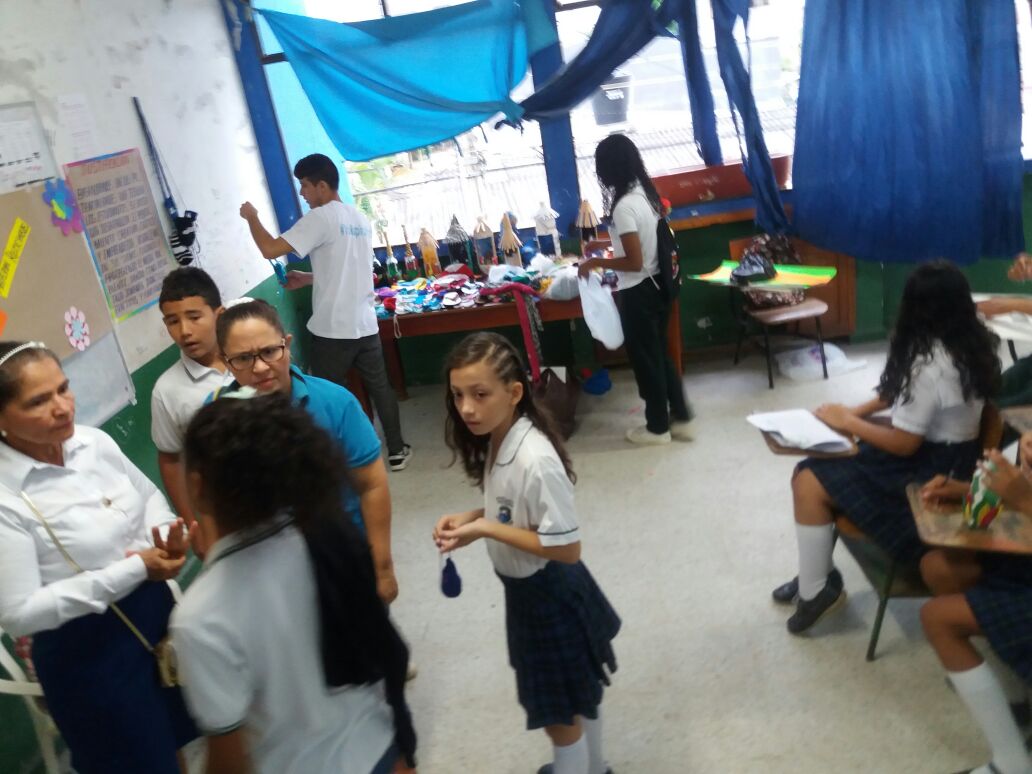 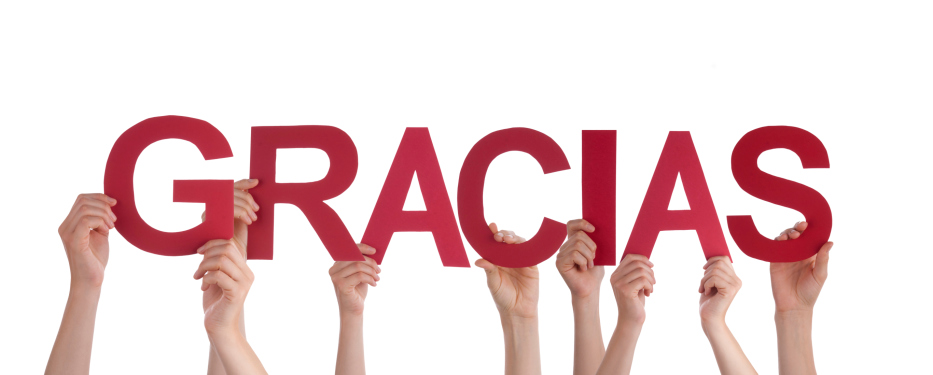